Radiation from the Sun
IB Physics | Energy Production
Intensity
Intensity
Calculate the intensity of the Sun’s radiation arriving to Earth
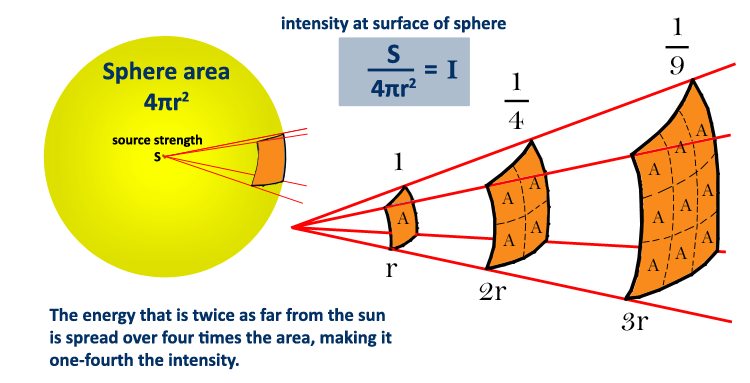 Sun’s Power = 3.84 × 1026 W
Earth’s Distance from Sun = 150 × 106 km
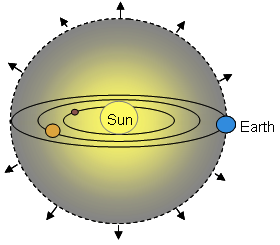 Solar Constant
The average intensity falling on an area above the earth’s atmosphere perpendicular to the direction traveled by the radiation
S =
1360 W m-2
= 1.36 × 103 W m-2
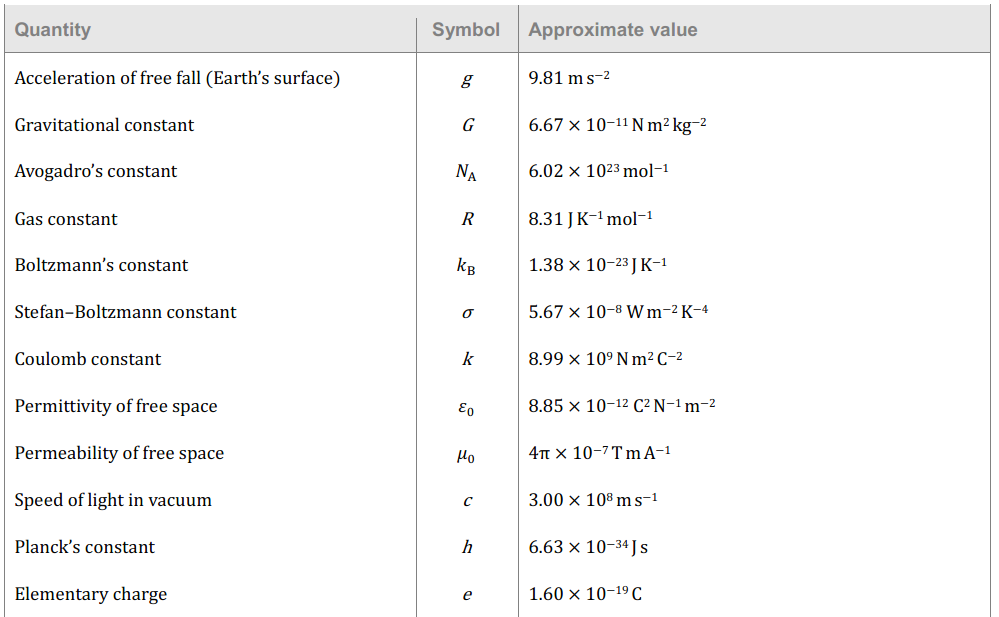 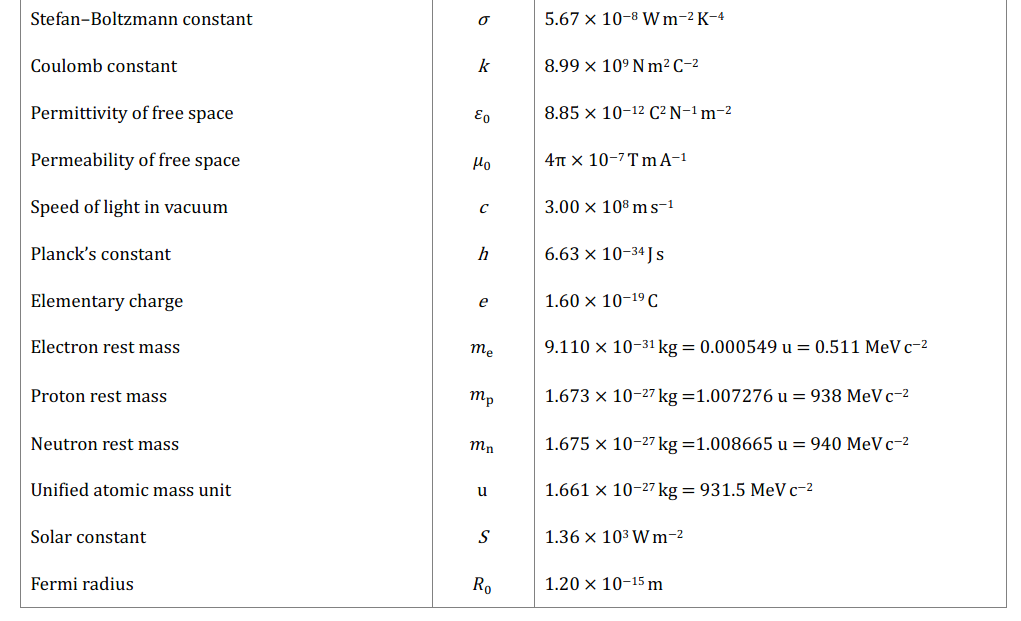 Average Solar Intensity on Earth
Earth’s Radius = 6.37 × 106 m
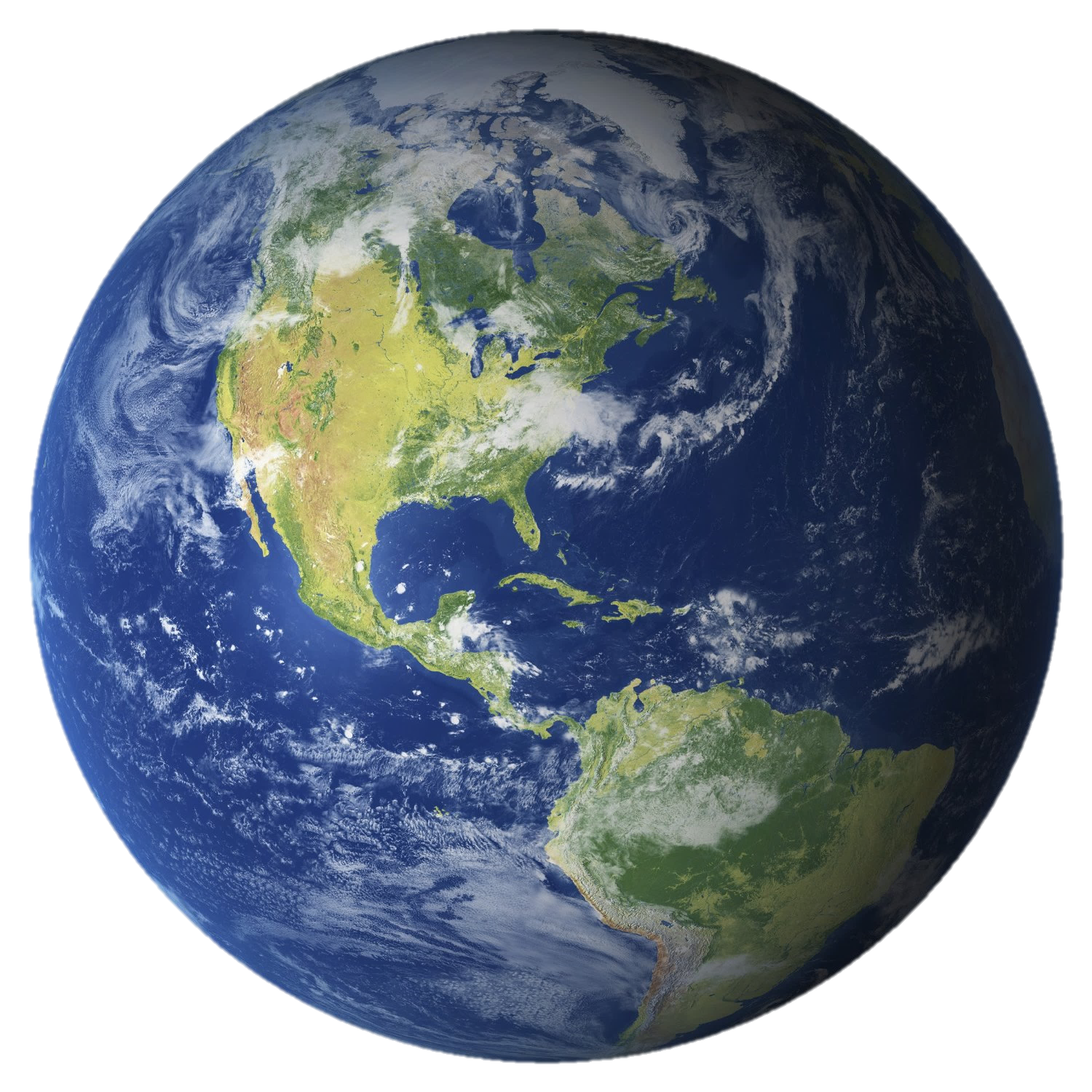 Area of sun power captured:
1360 W m-2
Total sun power captured:
Average spread out across Earth’s surface:
Albedo vs. Emissivity
% Reflected
% Absorbed
Albedo vs. Emissivity
80 W
60 W
Incident
Reflected
Albedo
Emissivity
Albedo of Earth
Reflected
Incident
340 W m-2
102 W m-2
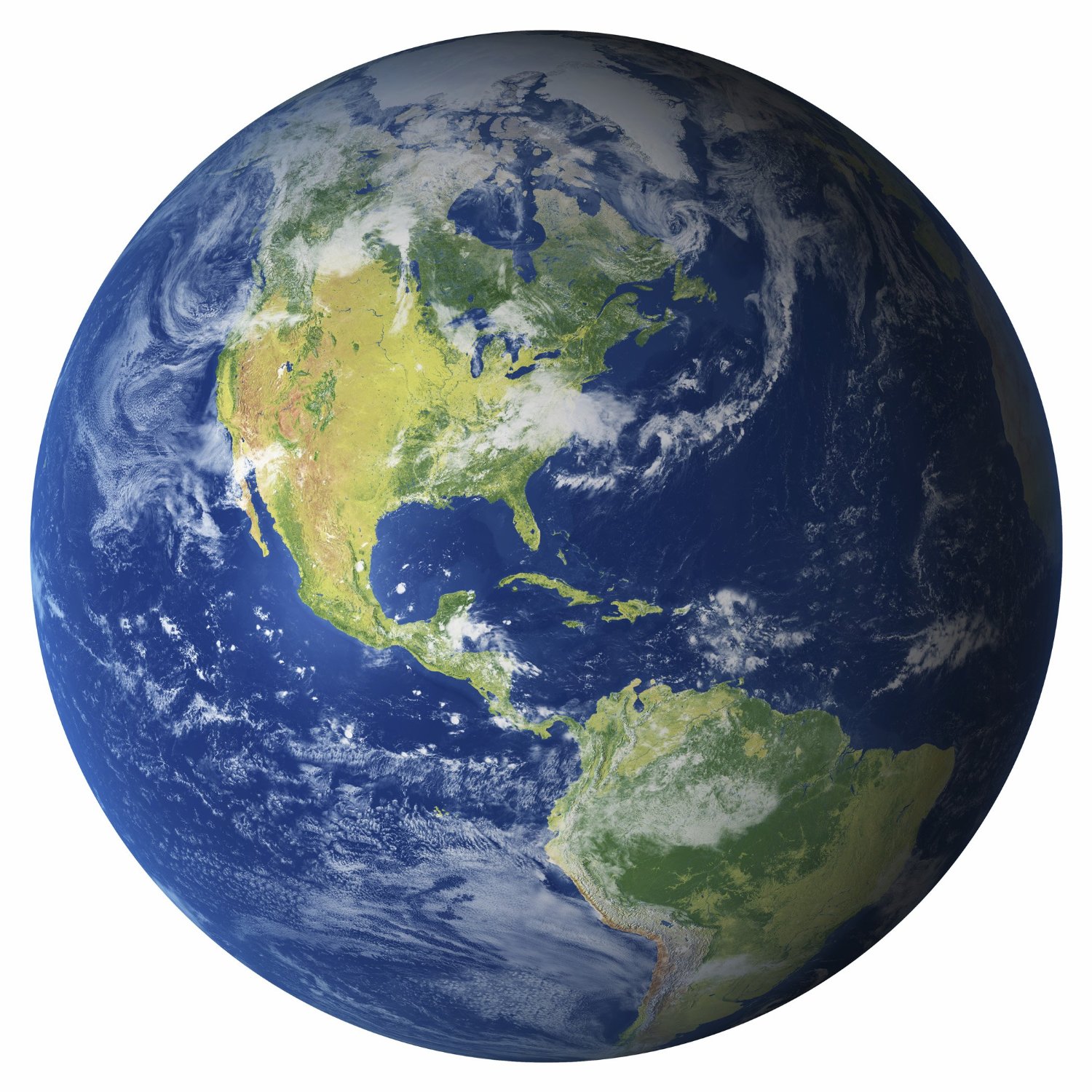 Albedo of Earth
Highest Albedo?
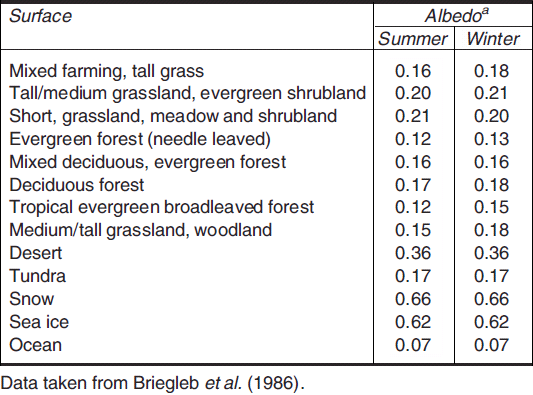 0.66
Snow
Lowest Albedo?
0.07
Ocean
Albedo of Earth
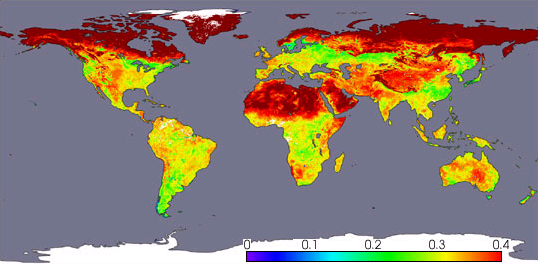 White and gray areas: No data.
April, 2002, Terra satellite, NASA
Adjusting our Albedo
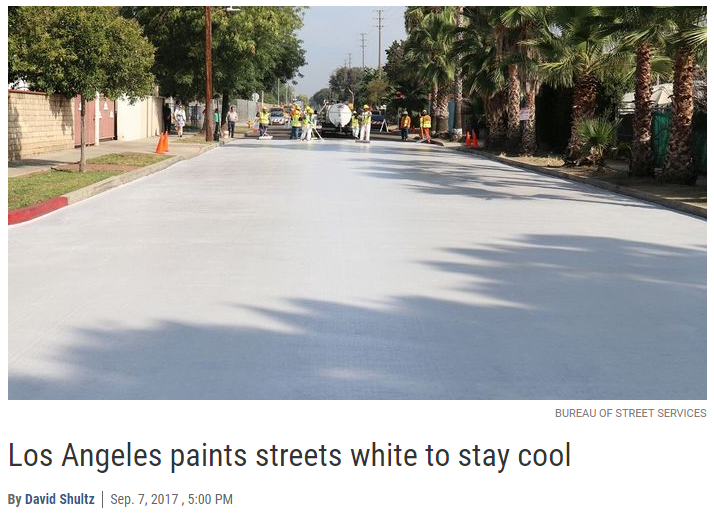 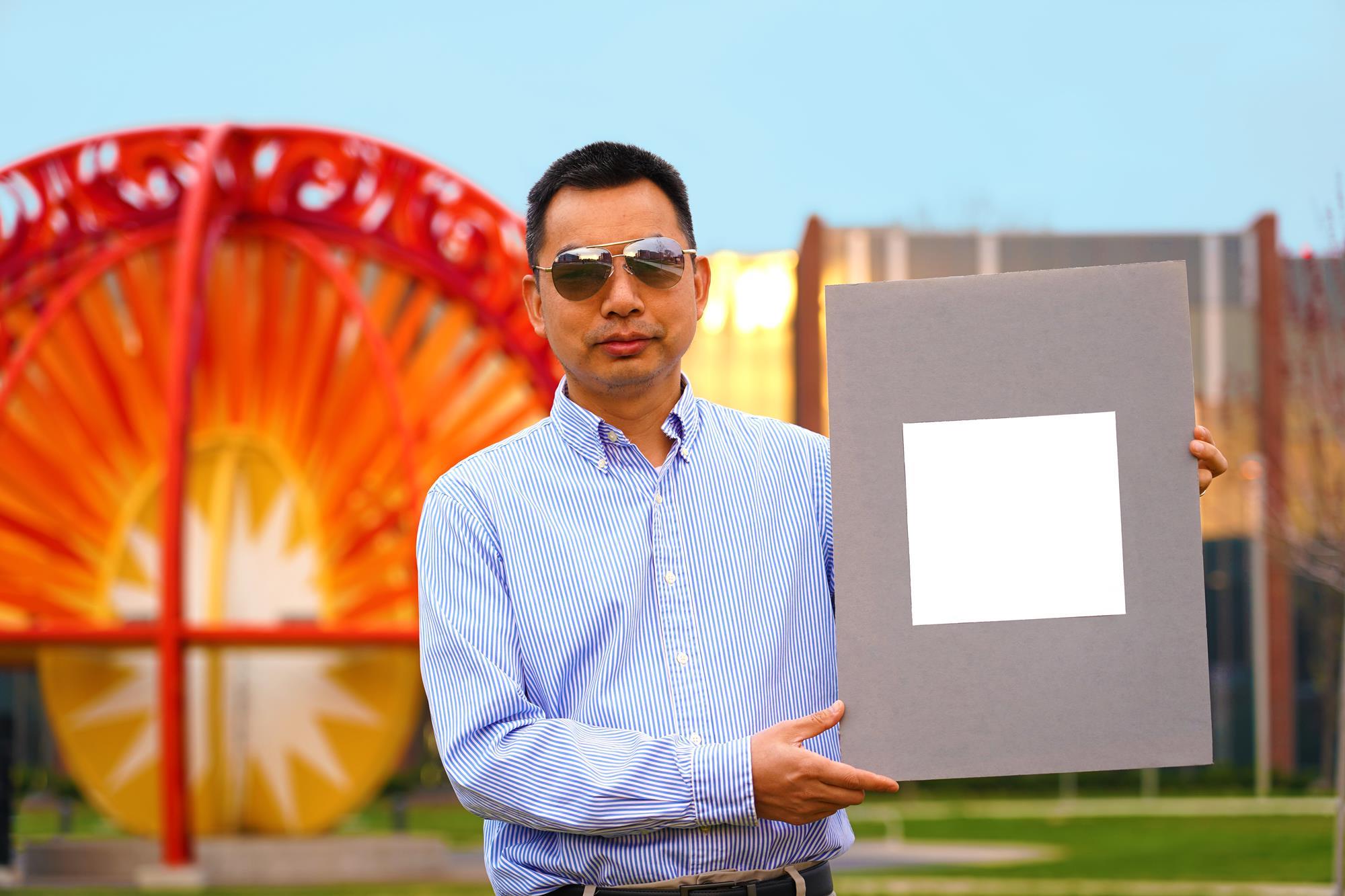 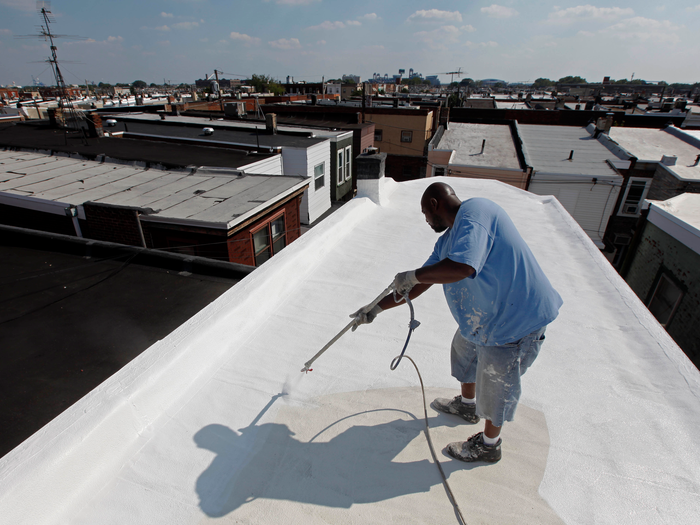 Thermal Equilibrium
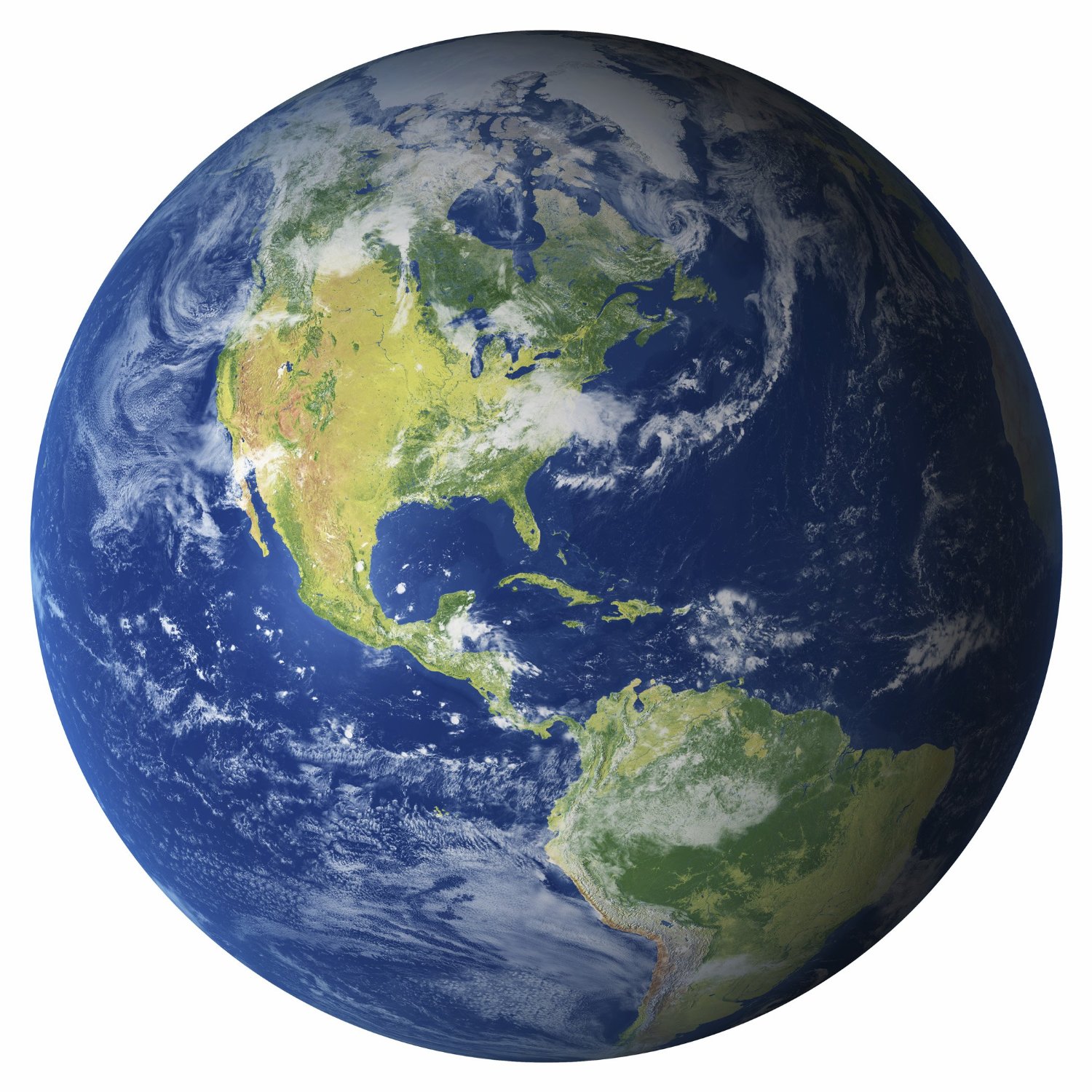 In order to maintain a constant global temperature, the Earth must emit the same amount of energy that it absorbs
340 W m-2
340 W m-2
Greenhouse Effect
If there was no atmosphere, the earth would experience a net loss of energy and reach equilibrium at an average temperature about 30°C colder than it is currently.
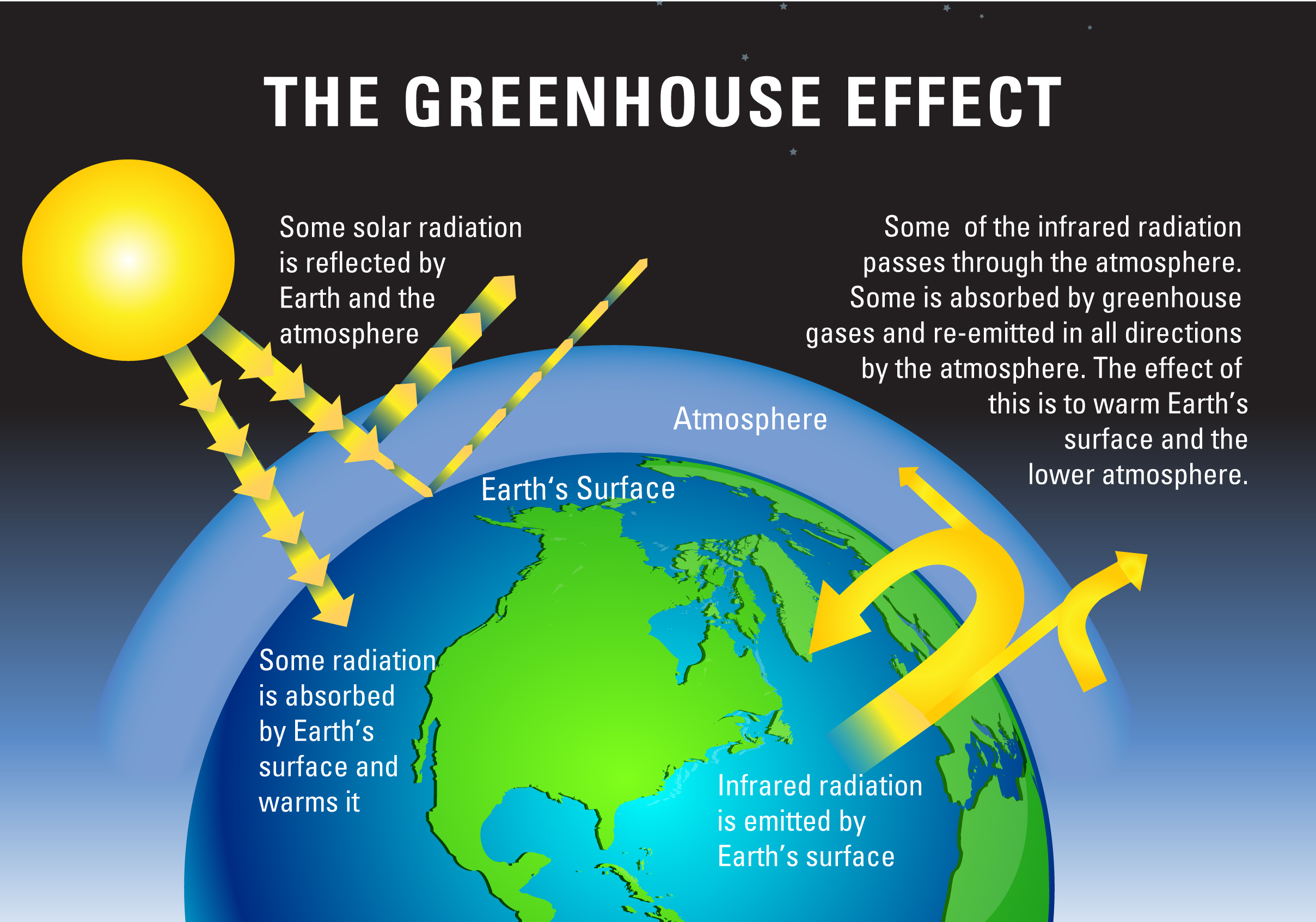 Role of the Atmosphere
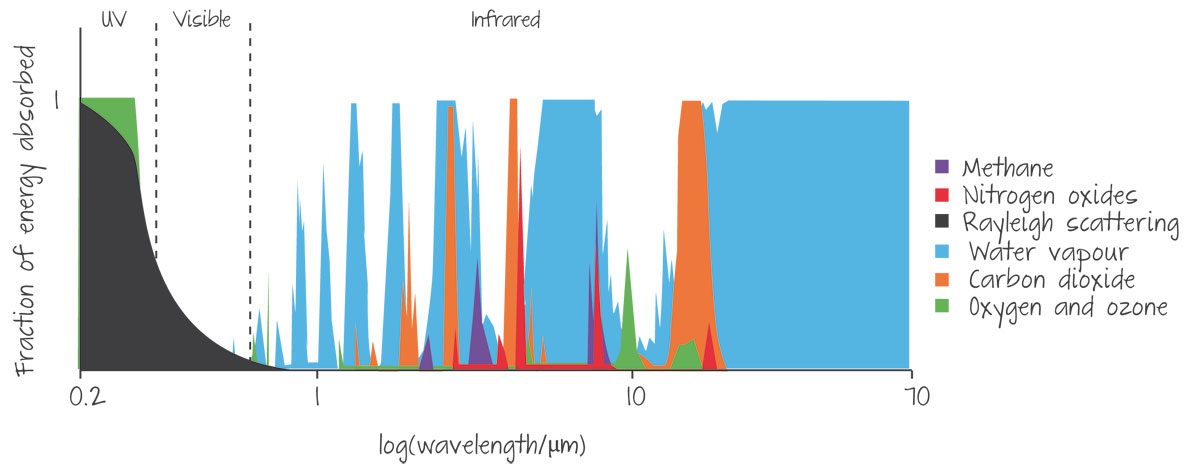 Water Vapor
Carbon Dioxide
Methane
Rank the following Greenhouse Gases based on the amount of infrared energy they absorb
Nitrogen Oxides
Oxygen/Ozone
More on this later…